Forensic Seismology for On-Site Inspection and Basic Research:
The Concept of Nanoseismic Monitoring

Joswig, M., M. Walter & R. Häfner
Sonicona GbR, Tübingen, Germany
P3.3-466
Forensic Seismology:  Find the unknown, unexpected, non-seismic, …
… by the three software modules of  Nanoseismic Monitoring:
SonoView  for  event detection
HypoLine  for  event location
HypoLineexpert for in-depth analysis
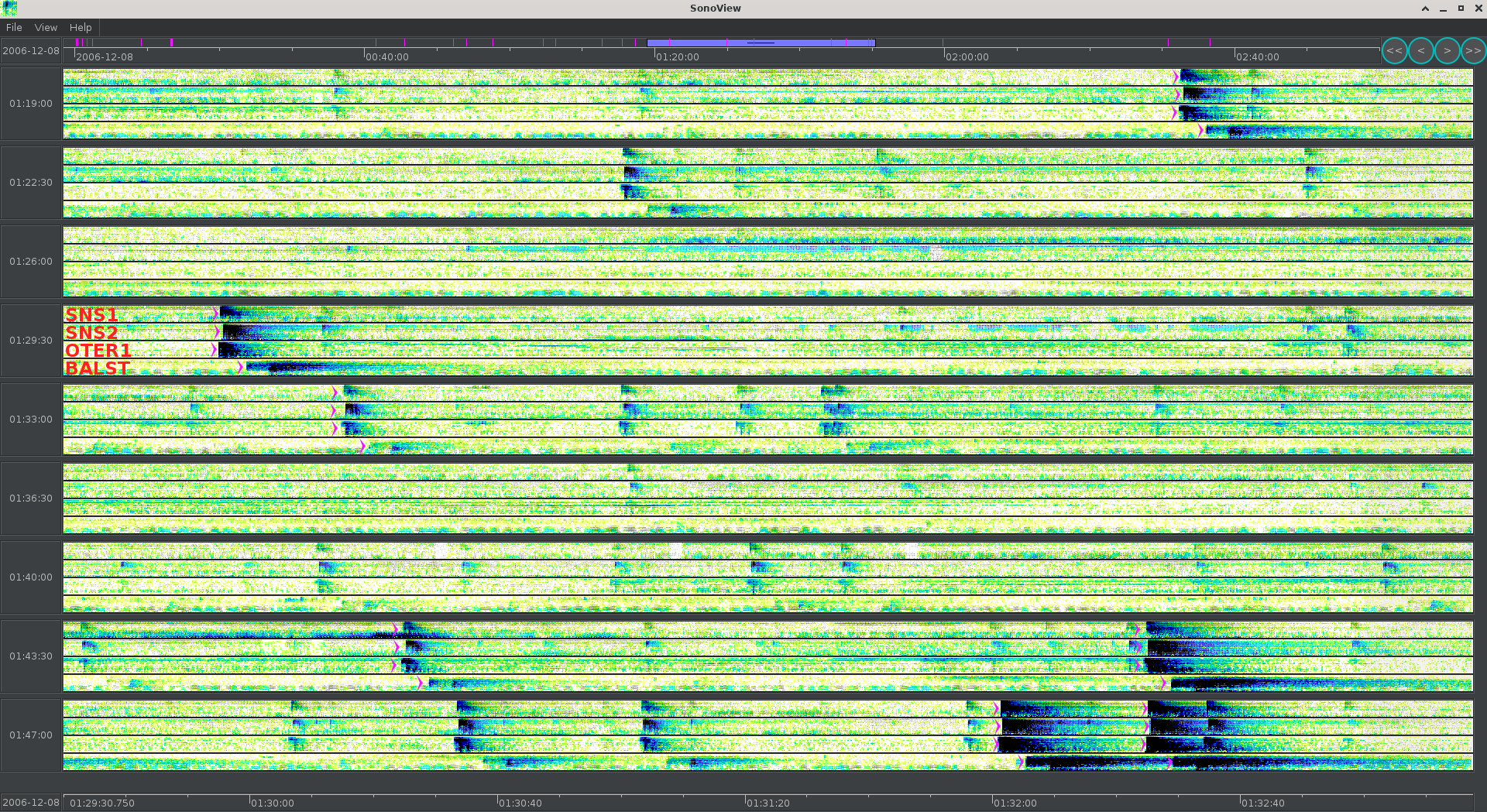 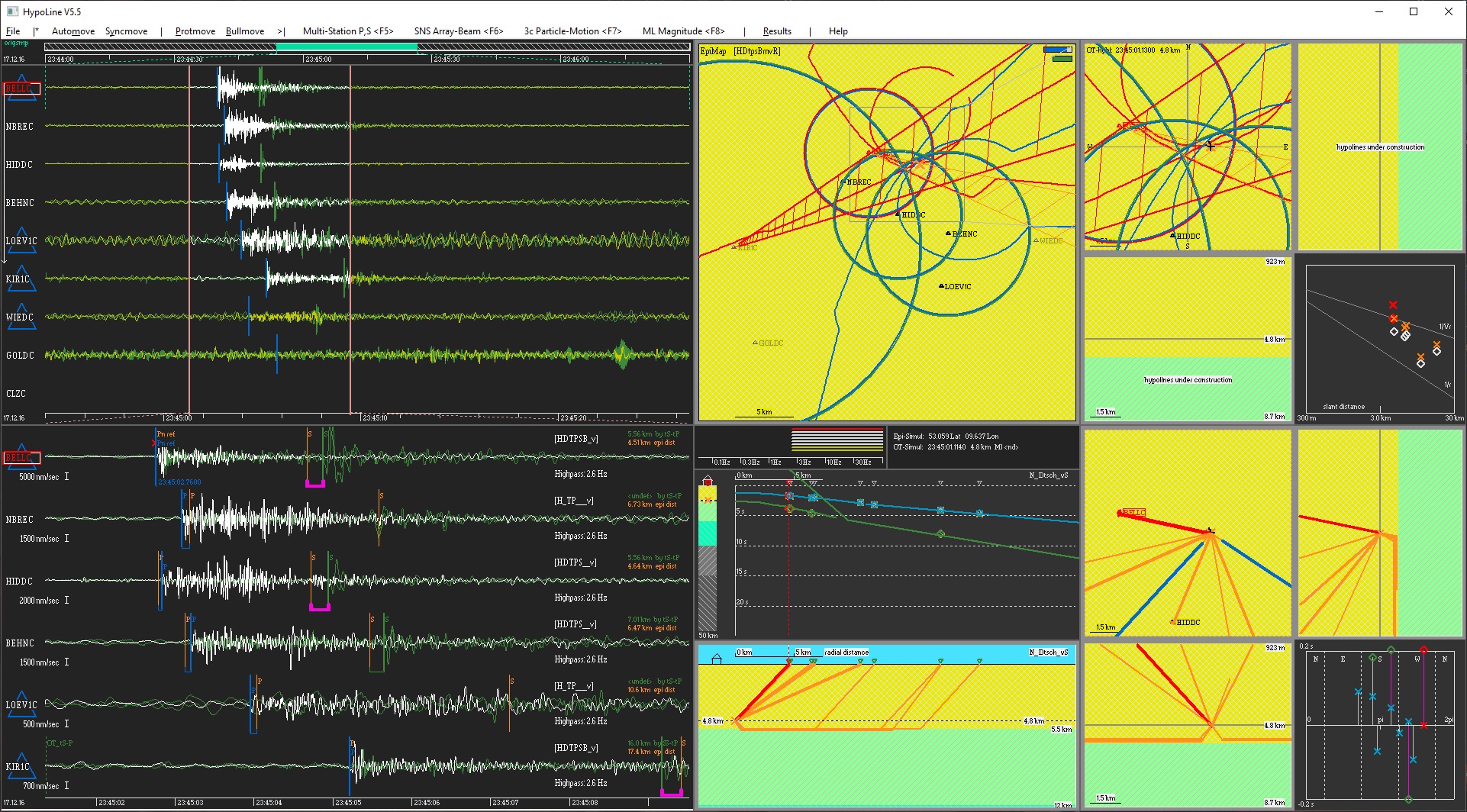 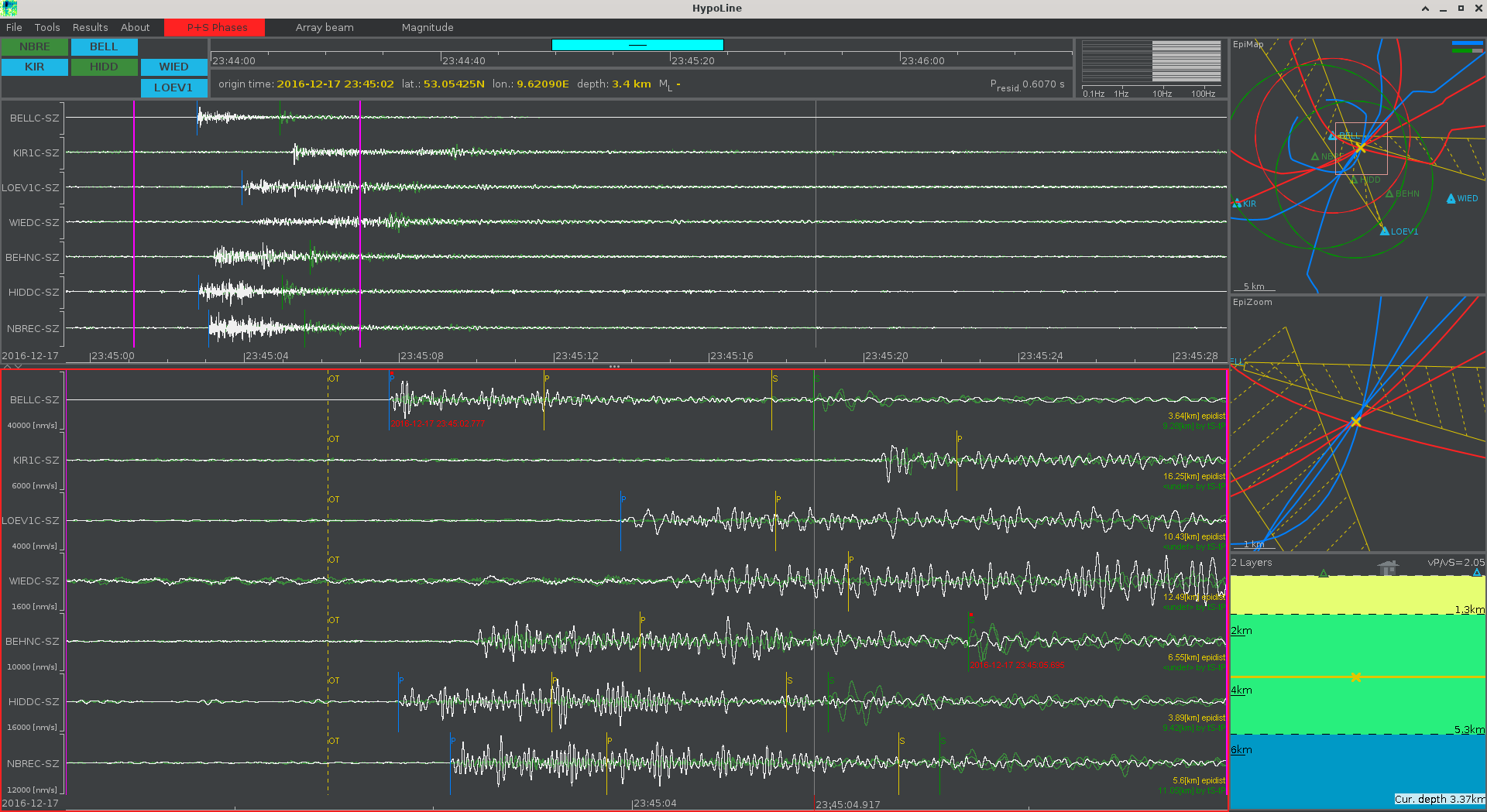